Section 3
True/False
Changing the order of semaphores’ operations in a program does not matter.

False
True/False
Apple was the first company to develop mice and overlapping windows.

False: Xerox Parc was the first to develop Mice and Windows
True/False
If the banker's algorithm finds that it's safe to allocate a resource to an existing thread, then all threads will eventually complete. 

False: The banker’s algorithm simply prevents resource-related deadlock. One of the threads could still go into an infinite loop and fail to complete.
Short Answers
List the four requirements for deadlock

Mutual exclusion
Non-preemptable
Resources hold and wait
Circular chain of waiting.
Deadlock
Consider a system with four processes P1, P2, P3, and P4, and two resources, R1, and R2, respectively. Each resource has two instances. Furthermore:
- P1 allocates an instance of R2, and requests an instance of R1;
- P2 allocates an instance of R1, and doesn’t need any other resource;
- P3 allocates an instance of R1 and requires an instance of R2;
- P4 allocates an instance of R2, and doesn’t need any other resource
a). Draw the resource allocation graph.
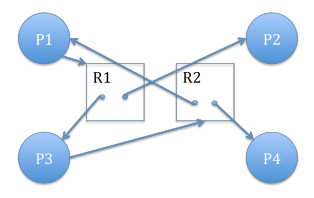 b). Is there a cycle in the graph? If yes name it.



P2 and P4 are running, P1 is waiting for R1, and P2 is waiting for R2.
c). Is the system in deadlock? If yes, explain why. If not, give a possible sequence of executions after which every process completes. 

There is a cycle, but no deadlock.
- P2 finishes, release R1;
- P4 finishes, release R2;
- P1 acquires R1, finishes and release R1,R2;
- P3 acquires R2, finishes and release R1,R2;
Producer and Consumer
Consider the following two functions implementing a producer and consumer by using monitors:
void send(item) {
  lock.acquire()
  enqueue(item);
  printf(“before signal()\n”);
  dataready.signal(&lock);
  printf(“after signal()\n”);  
  lock.release();
}
item = get() {
  lock.acquire();
  while (queue.isEmpty()) {
    printf(“before wait()\n”);
    dataready.wait(&lock);
    printf(“after wait()\n”);
  }
  item = dequeue();
  lock.release();
}
a). Use no more than three sentences to contrast Hoare and Mesa monitors


With Hoare the signaler gives the CPU and the lock to the waiter; With Mesa the signaler schedules the waiter, and then finishes.
b). Assume two threads T1 and T2, as follows:
         T1                                     T2 
  send(item);                     item = get();
What are the possible outputs if the monitor uses the Hoare implementation?
[T1, T2]
before signal
after_signal
[T2, T1]
before wait
before signal
after wait
after signal
C). Repeat question (b) for a Mesa implementation of the monitor
[T1, T2]
before signal
after_signal
[T2, T1]
before wait
before signal
after signal
after wait
d). Now assume a third thread T3, i.e.,
        T1                          T2                        T3 
  send(item);        item = get();        send(item);

What are the possible outputs if the monitor uses the Hoare implementation? 
Please specify from which thread does an output come by specifying the thread id in front of the output line, e.g., [T1] before signal or [T2] after 
wait.
[T1, T2/T3]                  [T3, T1/T2]
[T1] before signal       [T3] before signal 
[T1] after signal          [T3] after signal
[T3] before signal       [T1] before signal 
[T3] after signal          [T1] after signal
[T2, T1, T3]                 [T2, T3, T1]
[T2] before wait        [T2] before wait
[T1] before signal      [T3] before signal
[T2] after wait           [T2] after wait
[T1] after signal         [T3] after signal
[T3] before signal      [T1] before signal 
[T3] after signal         [T1] after signal